% 100 TAM ZAMANLI MUTABAKAT
HIZLI TAHSİLAT
MÜŞTERİ MEMNUNİYETİ
GÜVENİLİRLİK
ENTEGRE SİSTEM
YALINLAŞTIRMA
ZAMAN TASASARRUFU

TRAFİK IŞIKLARINDAN ESİNLENDİM
RENKLERLE OYUN OYNA
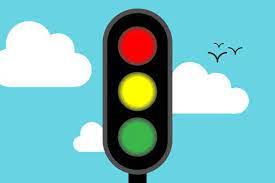 1
2
3
4
%100 TAM ZAMANLI MUTABAKAT
FATURAYI KES  KIRMIZI
MÜŞTERİ GİDİŞ  SARI
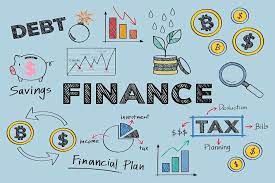 MÜŞTERİ KAYITLARINI ALDI  YEŞİL
BANKA ÖDEMESİ YAPTI MAVİ
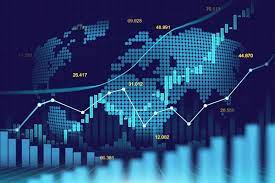 MUTABAKAT
Fatura  %100 karşılıklı onay ile kapandı. Tahsilat alındı.

Djital ortamda borç alacak ilişkisi tamamlandı

Ayrıca bir mutabakata gerek kalmadı.

Benzetme yap :Işık Hızında
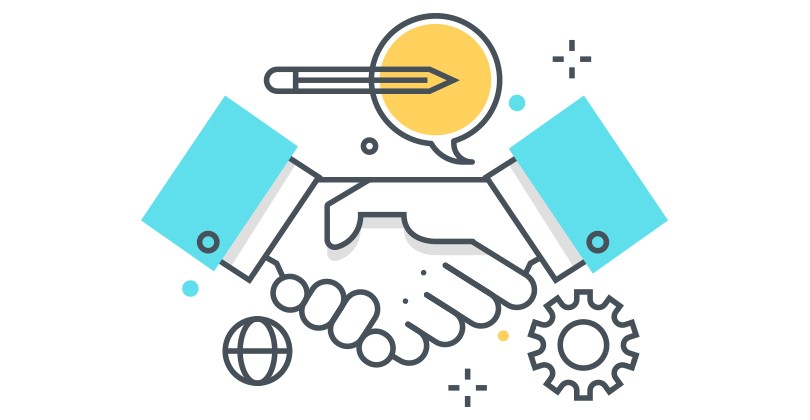